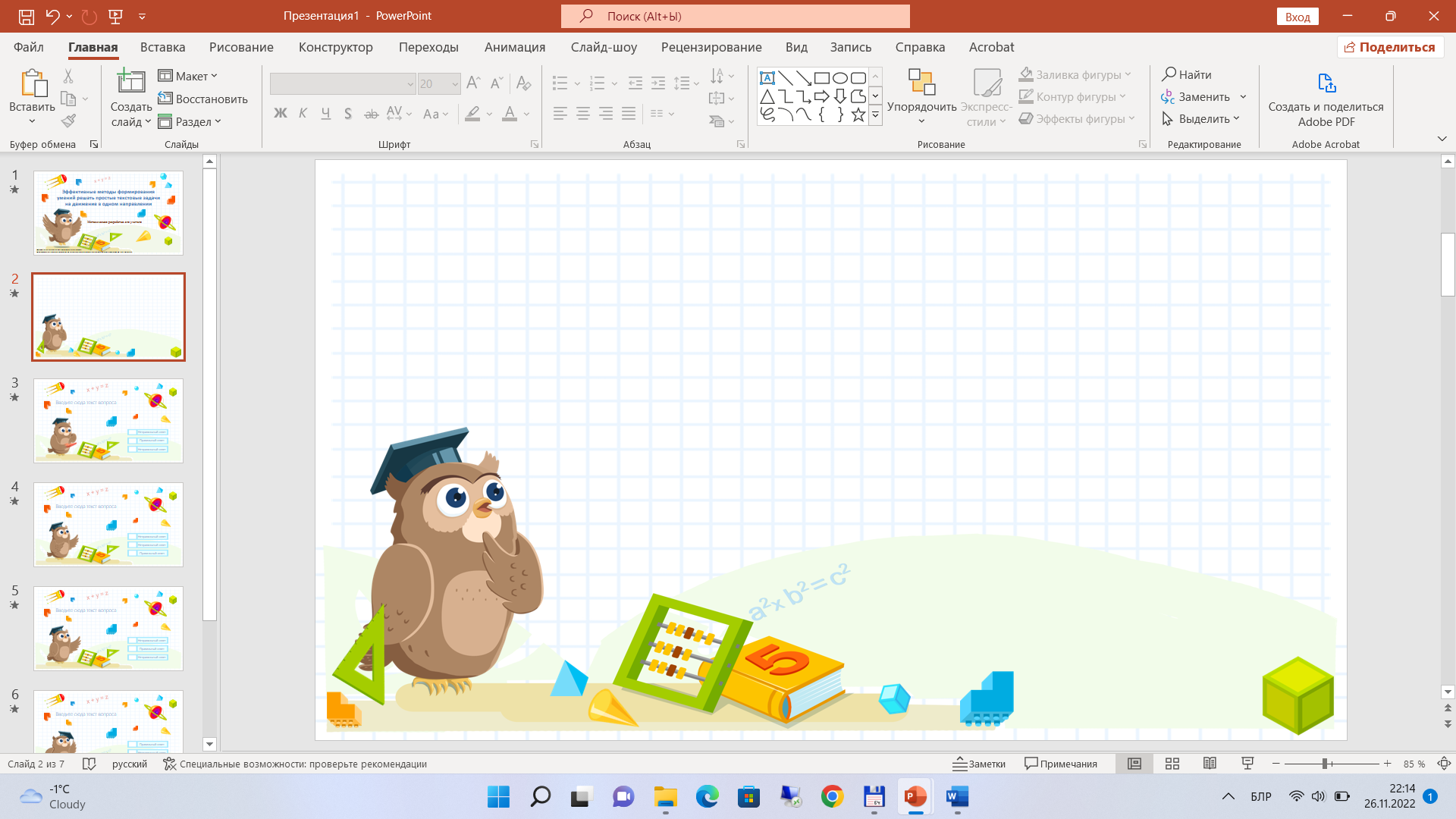 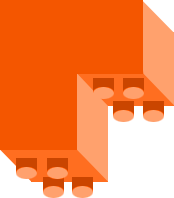 Использование приёма сравнения при составлении и решении обратных задач к прямой задаче на нахождение второго слагаемого
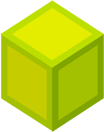 Методическая разработка для учителя
Задание 3
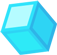 Е. С. Шилова, кандидат педагогических наук, доцент
Повторите!
Обратными называются задачи, в которых одна из неизвестных величин становится известной, а одна из данных величин становится неизвестной.
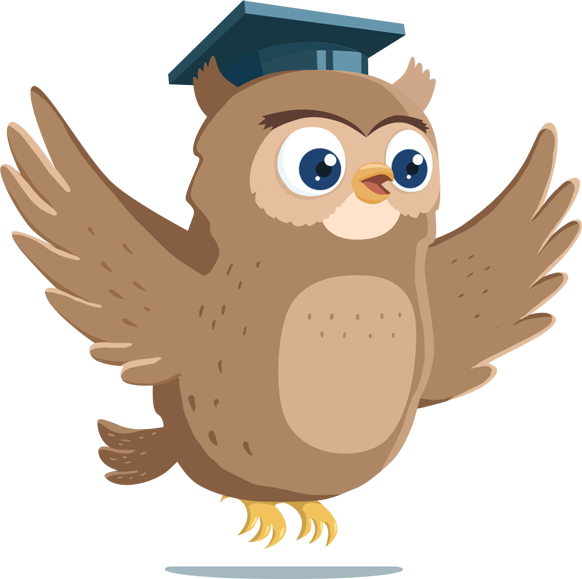 Задание:
расскажите друг другу, какие задачи называются обратными задаче 1.
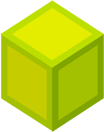 2
Решите задачу. Составьте обратные задачи.
Было 17 цыплят. Потом вылупилось ещё несколько цыплят. Стало 40 цыплят. Сколько цыплят вылупилось?
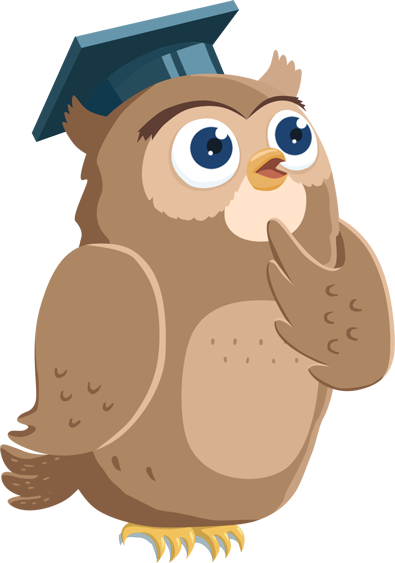 Задание:
составьте краткую запись в виде таблицы, укажите названия компонентов и результата действия сложения.
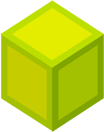 3
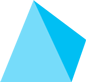 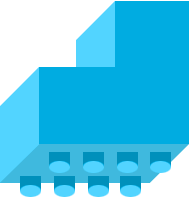 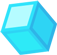 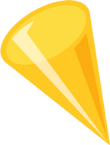 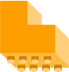 Задача 1 — прямая
Было 17 цыплят. Потом вылупилось ещё несколько цыплят. Стало 40 цыплят. Сколько цыплят вылупилось?
Задание:
вместе проверьте правильность составления краткой записи в таблице трёх задач.
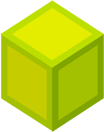 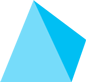 4
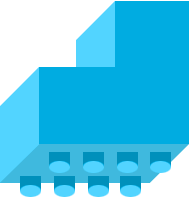 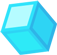 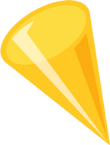 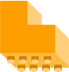 Задача 1 — прямая
Было 17 цыплят. Потом вылупилось ещё несколько цыплят. Стало 40 цыплят. Сколько цыплят вылупилось?
40 – 17 = 23 (ц.)                                            
Ответ: вылупилось 23 цыплёнка.
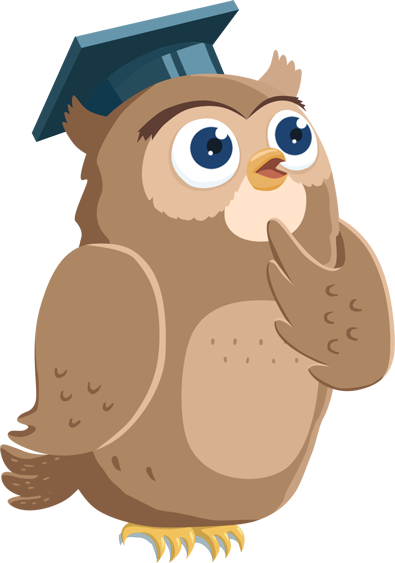 Задание:
вместе проверьте правильность решения задачи.
Что вы нашли в задаче 1?
Как вы нашли второе слагаемое?
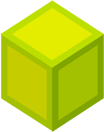 5
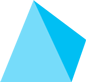 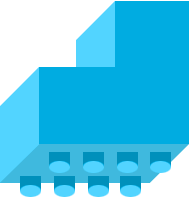 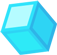 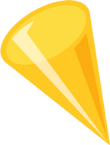 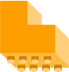 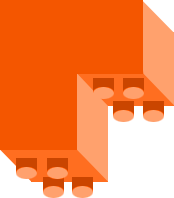 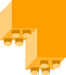 Повторите!
Чтобы найти неизвестное второе слагаемое, надо из суммы вычесть первое слагаемое.
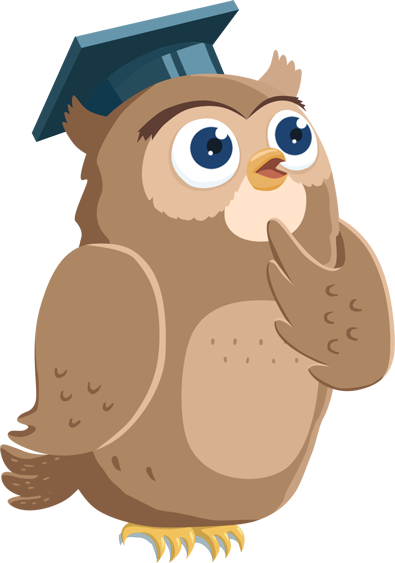 Задание:
 проверьте друг у друга знание правила.
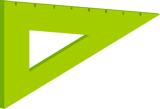 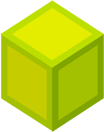 6
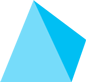 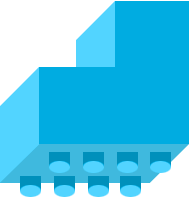 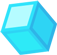 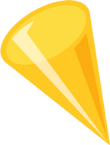 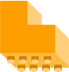 Задача 2 — обратная задаче 1
Было несколько цыплят. Потом вылупилось 23 цыплёнка. Стало 40 цыплят. Сколько было цыплят?
40 – 23 = 17 (ц.)                                            
Ответ: было 17 цыплят.
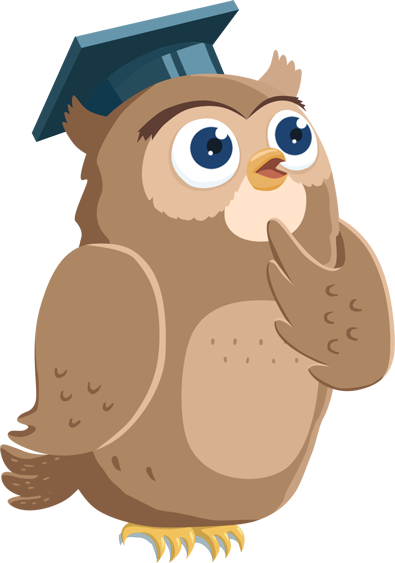 Задание:
вместе проверьте правильность составления и решения задачи.
Что изменилось в задаче 2?
Что вы нашли в задаче 2?
Как вы нашли первое слагаемое?
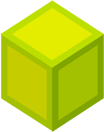 7
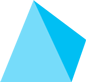 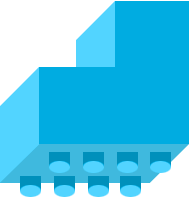 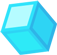 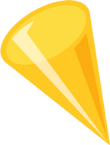 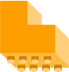 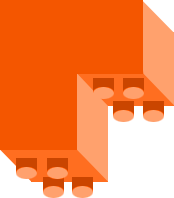 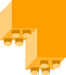 Повторите!
Чтобы найти неизвестное первое слагаемое, надо из суммы вычесть второе слагаемое.
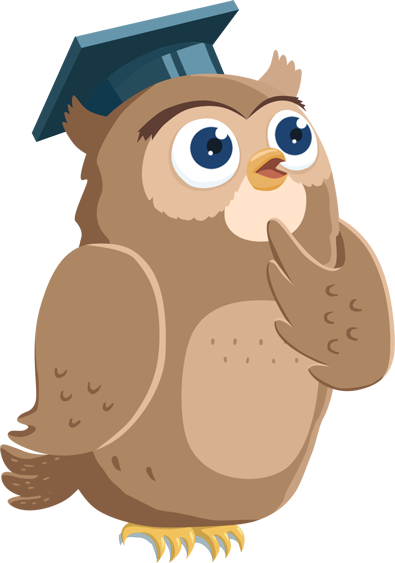 Задание:
 проверьте друг у друга знание правила.
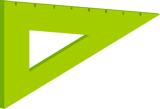 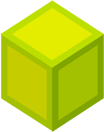 8
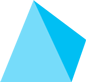 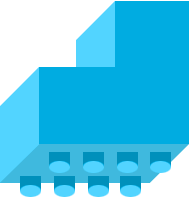 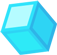 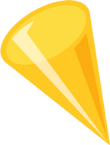 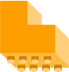 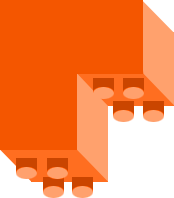 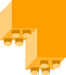 Запомните!
Чтобы найти неизвестное слагаемое, надо из суммы вычесть известное слагаемое.
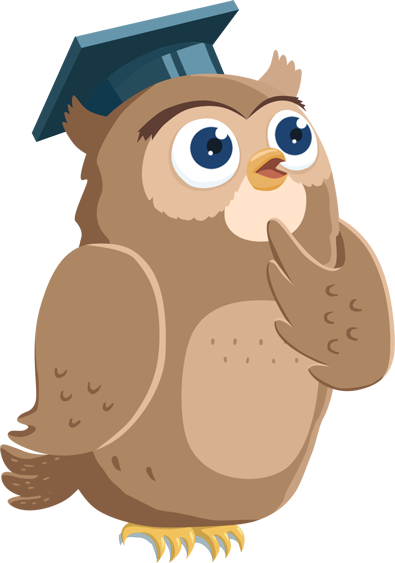 Задание:
 проверьте друг у друга знание правила.
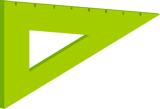 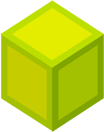 9
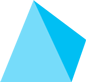 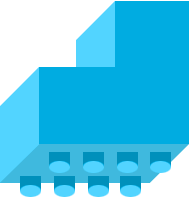 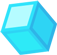 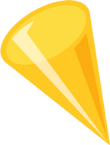 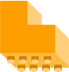 Задача 3 — обратная задаче 1
Было 17 цыплят. Потом вылупилось ещё 23 цыплёнка. Сколько цыплят стало?
17 + 23 = 40 (ц.)                                            
Ответ: стало 40 цыплят.
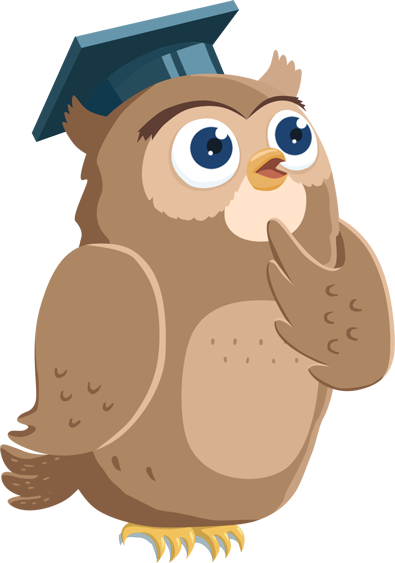 Задание:
вместе проверьте правильность составления и решения задачи.
Что изменилось в задаче 3?
Что вы нашли в задаче 3?
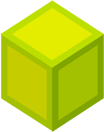 10
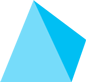 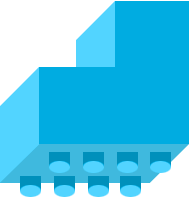 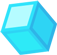 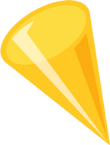 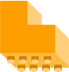 Задача 1                                          	Задача 2                                Задача 3
 40 – 17 = 23 (ц.)                                40 – 23 = 17 (ц.)                  17 + 23 = 40 (ц.)
 Ответ: вылупилось 23 цыплёнка.          Ответ: было 17 цыплят.          Ответ: стало 40 цыплят.
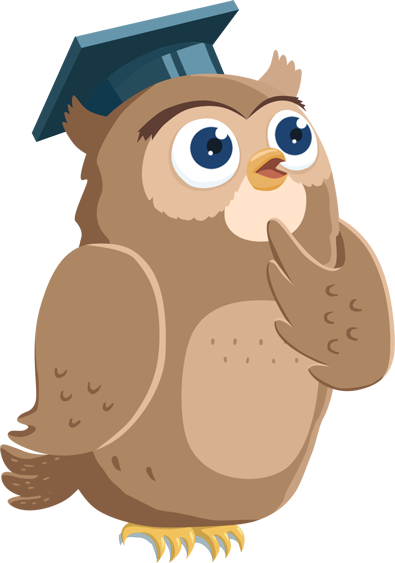 Задание:
сравните решения трёх задач.
Докажите, что задачи 2 и 3 — обратные задаче 1.
Как вы думаете, решая задачи 2 и 3, обратные задаче 1, мы проверяем правильность решения прямой задачи 1?
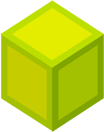 11
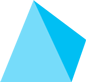 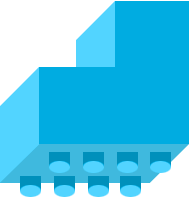 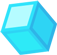 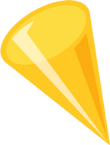 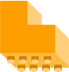 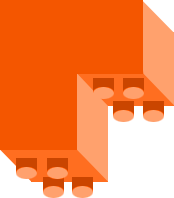 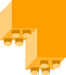 Физкультминутка
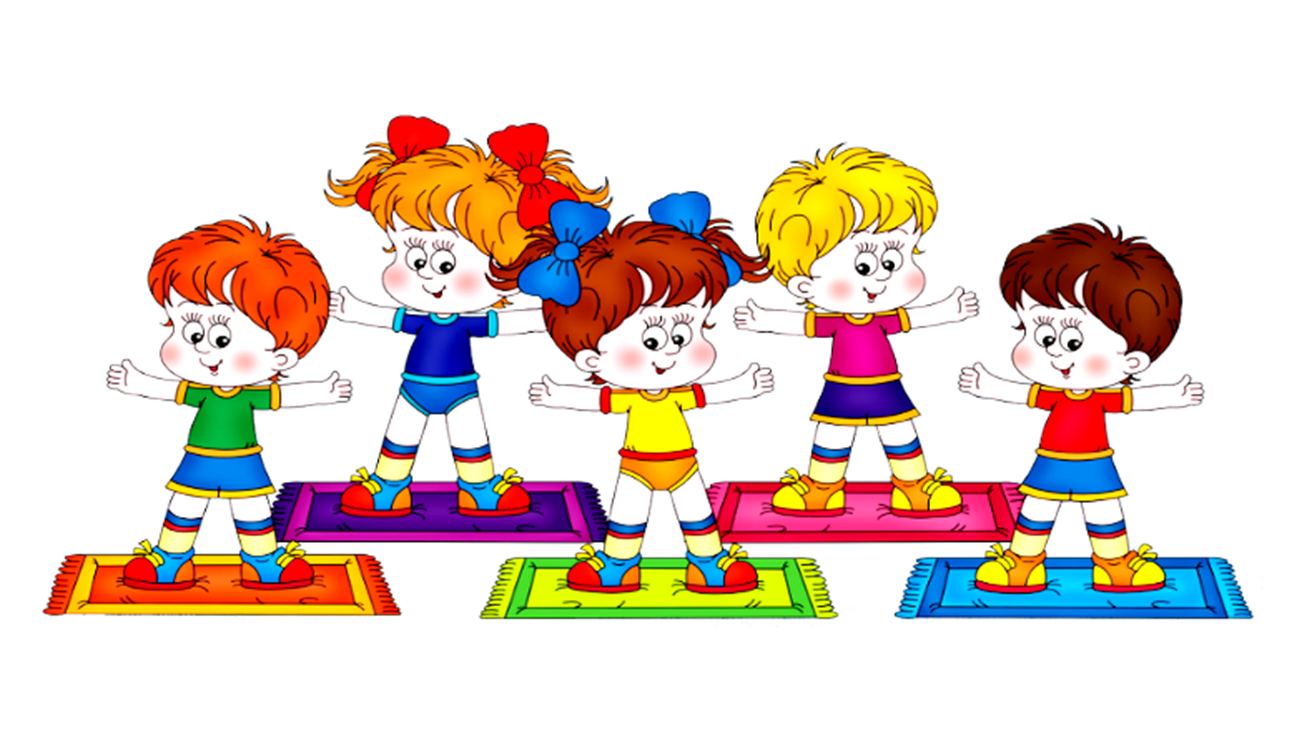 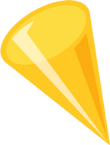 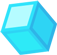 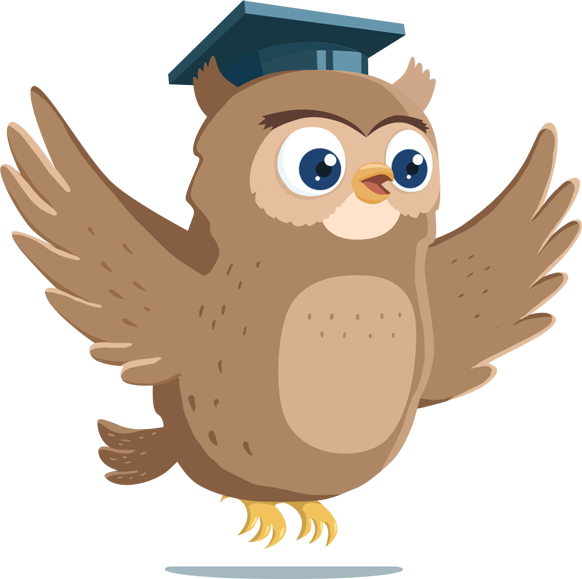 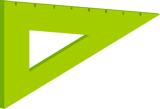 flomaster.club
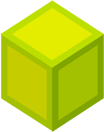 12
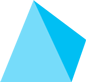 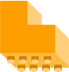 Подведение итогов выполнения задания
                            Запомните!

Обратными называются задачи, в которых одна из неизвестных величин становится известной, а одна из данных величин становится неизвестной.
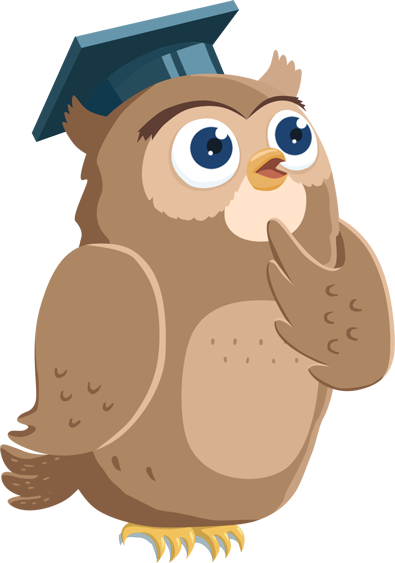 Задание:
проверьте у себя усвоенные знания.
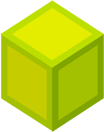 13
Подведение итогов выполнения задания
Продолжите!

Обратными называются задачи, в которых одна из неизвестных величин становится …, а одна из данных величин становится … .
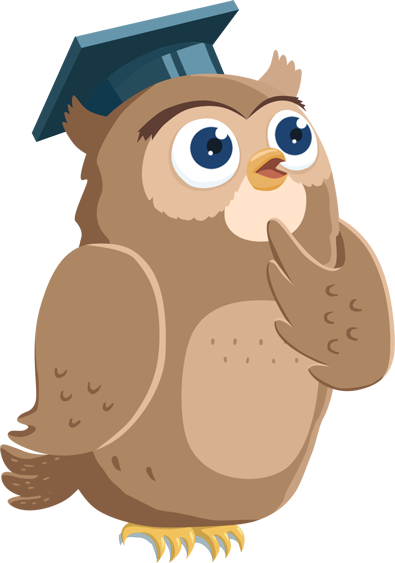 Задание:
проверьте друг у друга усвоенные знания.
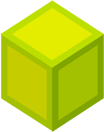 14
Подведение итогов выполнения задания
Запомните!
Чтобы найти неизвестное слагаемое, надо из суммы вычесть известное слагаемое.
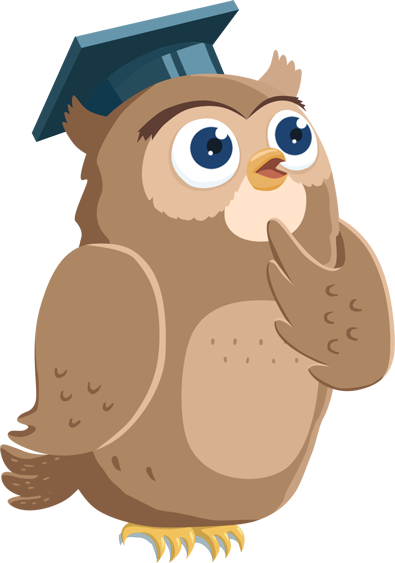 Задание:
проверьте у себя усвоенные знания.
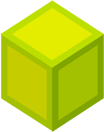 15
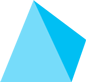 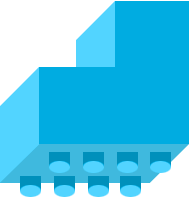 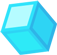 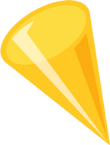 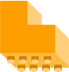 Подведение итогов выполнения задания
Продолжите!
Чтобы найти неизвестноеслагаемое, надо … .
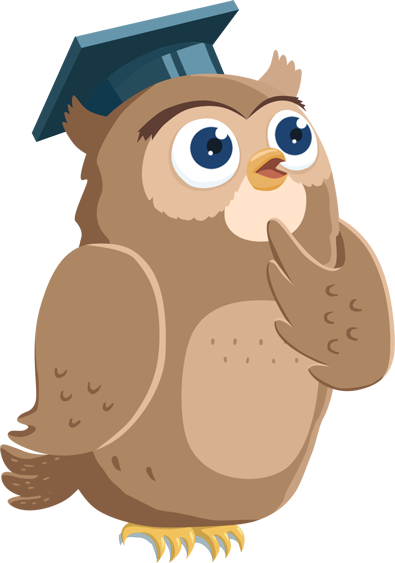 Задание:
проверьте друг у друга усвоенные знания.
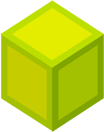 16
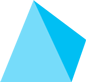 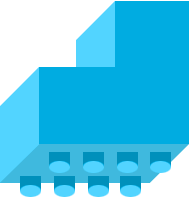 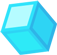 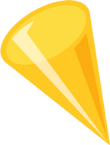 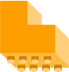 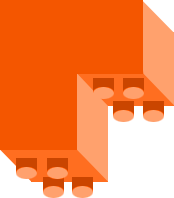 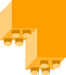 РЕФЛЕКСИЯ
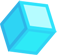 Запомнили ли вы:
какие задачи называются обратными задаче 1;
способы нахождения неизвестных слагаемых?
Возникали ли у вас трудности при самостоятельном составлении и решении задач 2 и 3, обратных задаче 1?
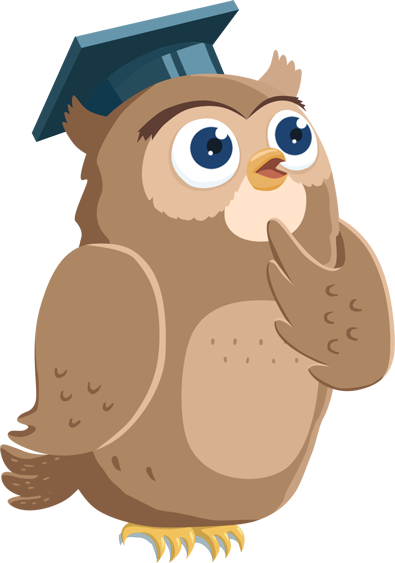 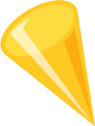 Что необходимо сделать, чтобы устранить все затруднения, которые возникали при составлении и решении задач 2 и 3, обратных задаче 1?
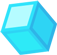 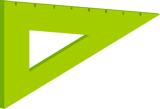 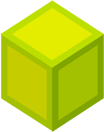 17
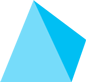 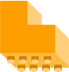